Is there an opencourseware in your future?
John Dehlin, Director of Outreach
Brandon Muramatsu, Project Director
Center for Open and Sustainable Learning
Utah State University
Originally Published 2005. Republished 2013. This work is licensed under a Creative Commons Attribution-Noncommercial-Share Alike 3.0 United States License (http://creativecommons.org/licenses/by-nc-sa/3.0/us/)
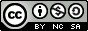 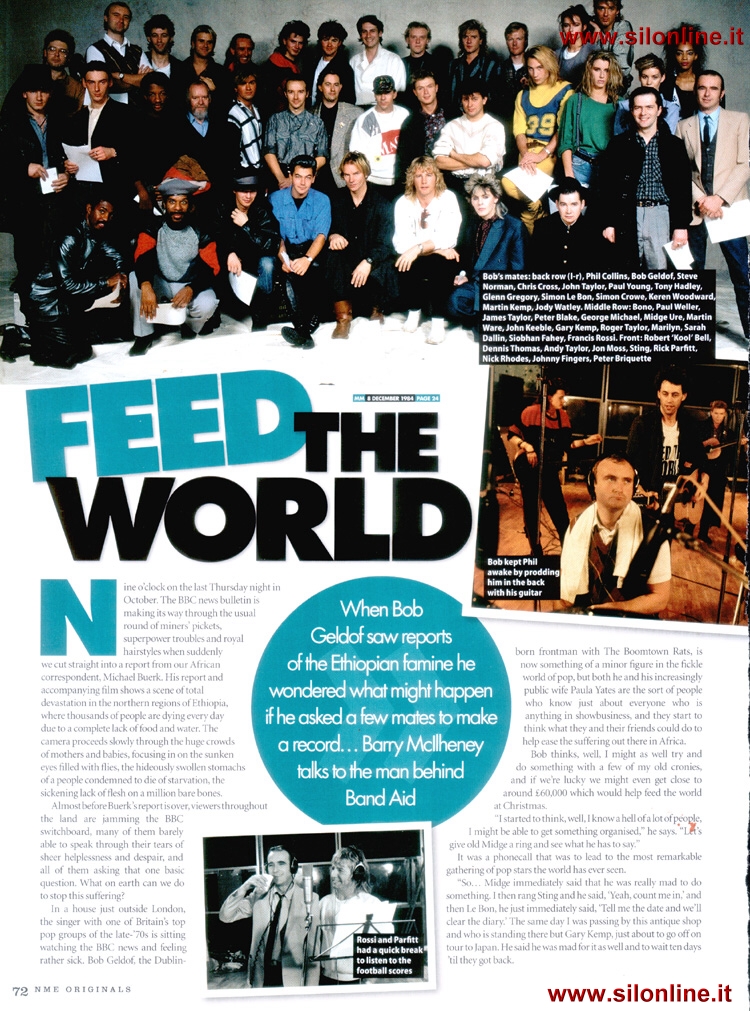 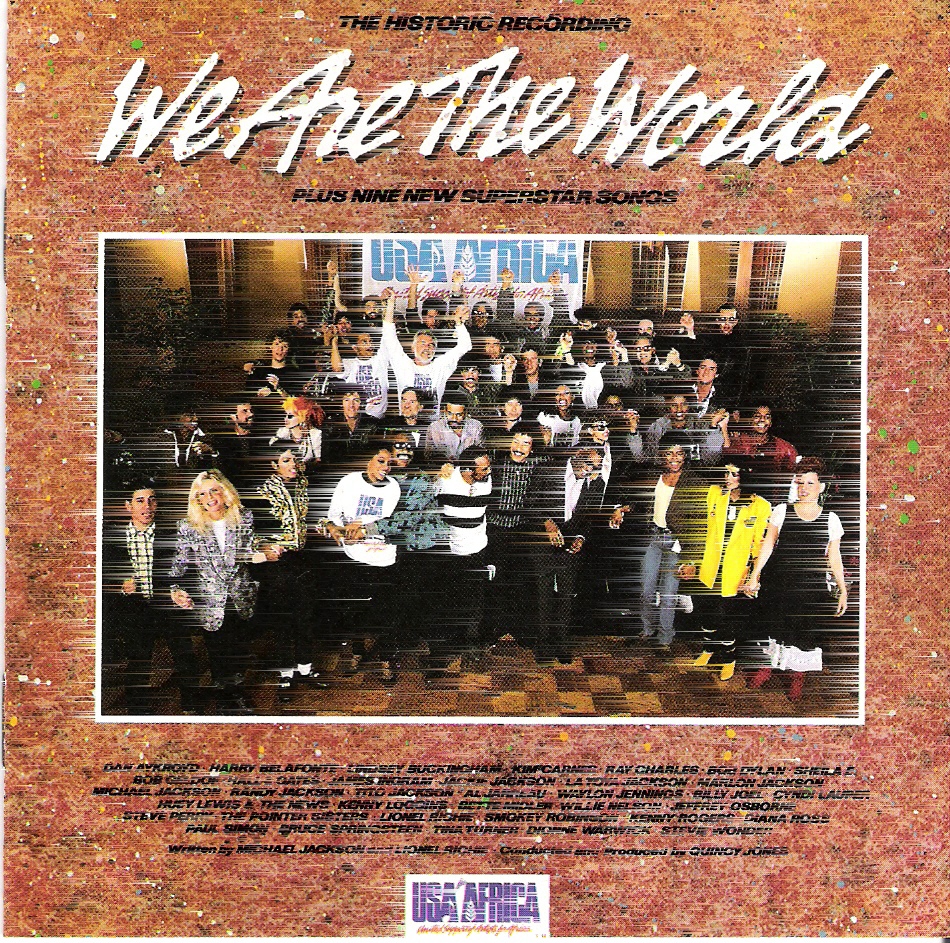 USU Case Study
Outline
What is opencourseware?
Why do opencourseware?
Case Studies: 
MIT OCW
USU OCW
De-Anza Foothill OCW
How we can help you get started
2005 New Media Consortium Summer Conference ::
4
12/30/13
What is OpenCourseWare?
Publication of high quality, IP-clean, university course materials
Open access for all noncommercial uses

OCW is not:
Courses for credit
Access to faculty members
A degree-granting program
2005 New Media Consortium Summer Conference ::
5
12/30/13
[Speaker Notes: A FIRST STEP is to provide broader access to the raw components of educational opportunity]
Why do opencourseware? (THE reason)
Increase access to educational opportunity….

Not by yourself…of course, but as part of a MOVEMENT!!!
2005 New Media Consortium Summer Conference ::
6
12/30/13
[Speaker Notes: The OSLO Group does projects with goals specifically target toward these outcomes.

Before we can say what an OCW/MS is, we have to define OCW.]
The World of Open Educational Resources
Tools
Software for developmentand delivery of content
Content
Materials published for learning or reference
Standards
Shared conventions for digital publishing of open resources
Learning
Reference

Collections
 UTOPIA
 Library of   Congress
 Internet   Archive
 Google Scholar
 Wikis
 PLoS and   other open   journals
Content Management Systems (CMS)
 • USU’s 
   Educommons
DevelopmentTools
 Rice Connexions
Pachyderm
Licensing Tools
 • Creative
    Commons
Best Practices
 • CMU (design
    principles)
Courseware
 MIT OCW
 JHSPH OCW
 Tufts OCW
 Umich OCW
 Utah St. OCW
 Sofia
Learning Management Systems (LMS)
 • Sakai
 • Moodle
Groupware
 • H20 (at 
   Harvard)
 • Wikis
 • USU’s OSLO
   research
Interopability
 • OKI
 • IMS
Learning Objects
 Rice   Connexions• Merlot
 UC-Berkely   videos
Metadata
 • IEE LOM
 • Dublin Core
 • RDF
Search Tools
 • Lucene
2005 New Media Consortium Summer Conference ::
7
12/30/13
Why do opencourseware?(the OTHER reasons)
Increase access to educational opportunity
Learners
Other educators (“Rising tide lifts all ships”)
Increase visibility and notoriety
Institutions (Universities/Colleges)
Departments
Professors
Potential recruiting enhancement
Cement your legacy/life’s work (faculty)
2005 New Media Consortium Summer Conference ::
8
12/30/13
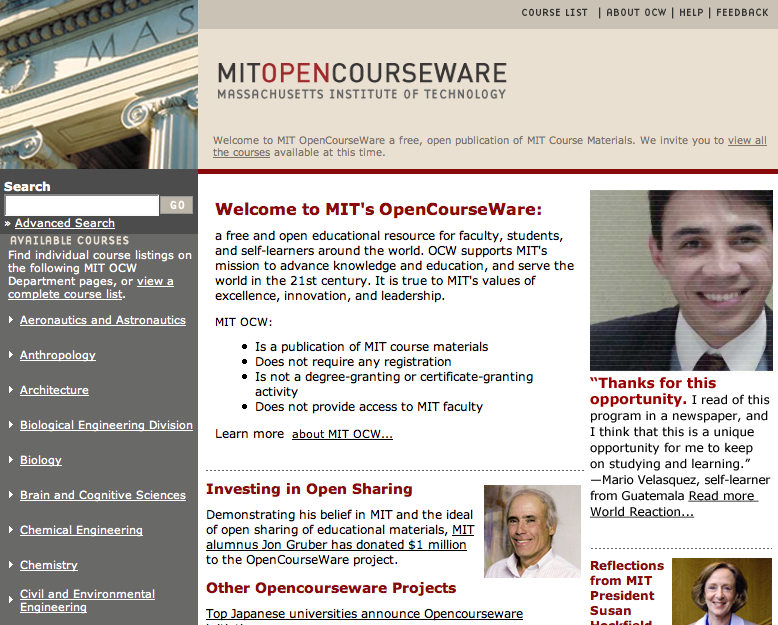 MIT Showcase
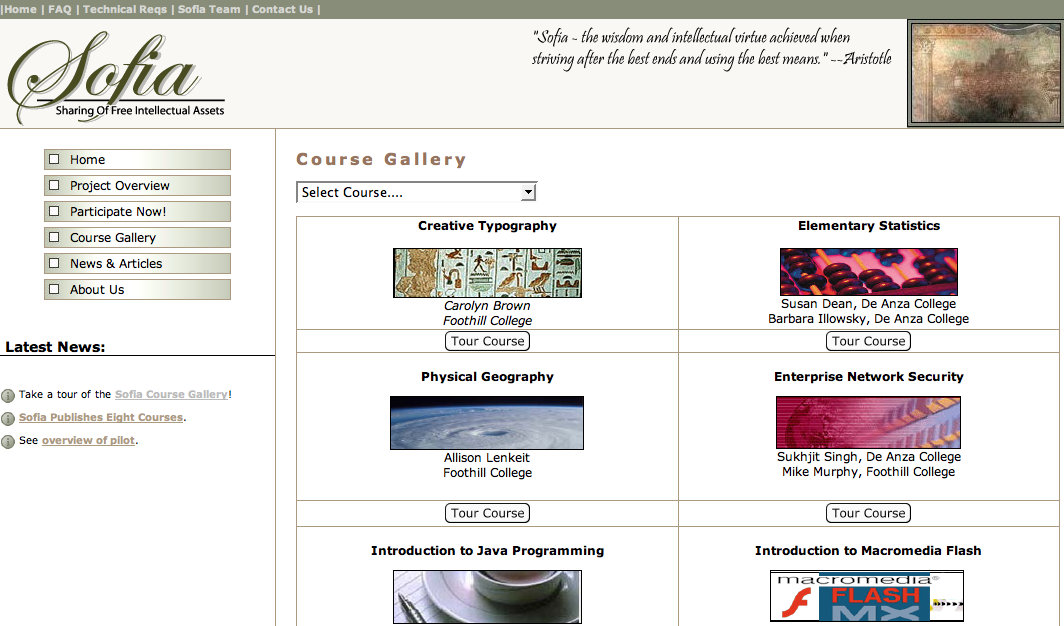 De-Anza Foothill Showcase
“So…..how does this work?”
2005 New Media Consortium Summer Conference ::
11
12/30/13
USU Case Study
USU Case Study
Land Grant school with mission to reach out with distance education offerings
World leaders in agriculture, irrigation engineering, and space sciences
100s of online courses in WebCT
Access to all of MIT’s experience and process, legal, and other docs
2005 New Media Consortium Summer Conference ::
13
12/30/13
[Speaker Notes: Here is the situation USU finds itself in.  Faculty are bought in as part of uni mission. Many resources are already digital for webct delivery. The next biggest hole is the infrastructure, but MIT helps us understand how to build it.]
The Process--Today
Build 
Upload materials 
Link material to templates
Add metadata
Clear IP
Initial QA
Plan
Collect, transcribe, scrub, convert materials
Review IP
Design layout of course
Publish
Final QA
Faculty signoff
Publish
Support
Respond to inquiries
Troubleshoot
Recruit faculty and courses
Planning & Content Collection
Content Management
Content Distribution,
Search Tools,
Discussion Groups
*CMS is OCW’s content management system
2005 New Media Consortium Summer Conference ::
14
12/30/13
[Speaker Notes: So how did we get all that content in there? 
We started by designing a publishing process that begins with recruiting faculty.  Participation is voluntary so it’s important that we make it as easy as possible for the faculty to participate and deliver enough value back to them to outweigh the time and effort they must put in.  700
The ideal publishing process is tightly integrated with the normal process the faculty use to prepare materials for teaching.
So therefore, we work with the faculty as they plan their course, build the course adding materials over the semester as they teach the course and then we publish the course as a snapshot of that particular course for that particular semester.  As the course changes over time, new versions of the course will be published, again as a snapshot of the course for a specific semester and the prior version will be archived.
Some of the publishing steps performed by the OCW staff include: transcribing, converting and enhancing the materials, design the layout within OCW template, add metadata, scrub material for privacy and identify and clear 3rd party IP items. 4500 – OK, remove, replace or permission
The amount of time required of the faculty, depends, of course on the faculty member and what shape his/her materials are in and how complete they want them to appear.  In some cases, it takes as little as one meeting with us and a few follow-up emails.]
eduCommons  = opencourseware Management System (OMS)
Workflow support for assembly, IP clearance, QA,  cataloging, and publication of open access course materials
“OCW” look and feel
Free and unfettered access to the published course materials
Open source software
2005 New Media Consortium Summer Conference ::
15
12/30/13
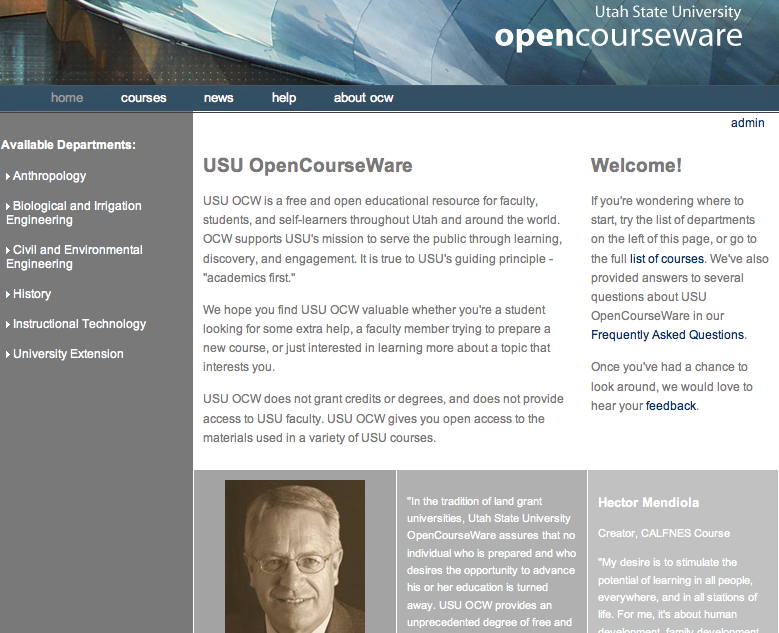 USU OCW Web Site
The Process--Future
OCW baked into the LMS
Course designed from ground up with OCW in mind
“IP Clean” content used where possible
Content tagged in LMS as either “for credit” or “open”
Public and Private views of course
Benefits: Lowest cost, courses kept up to date, and not orphaned
2005 New Media Consortium Summer Conference ::
17
12/30/13
[Speaker Notes: So how did we get all that content in there? 
We started by designing a publishing process that begins with recruiting faculty.  Participation is voluntary so it’s important that we make it as easy as possible for the faculty to participate and deliver enough value back to them to outweigh the time and effort they must put in.  700
The ideal publishing process is tightly integrated with the normal process the faculty use to prepare materials for teaching.
So therefore, we work with the faculty as they plan their course, build the course adding materials over the semester as they teach the course and then we publish the course as a snapshot of that particular course for that particular semester.  As the course changes over time, new versions of the course will be published, again as a snapshot of the course for a specific semester and the prior version will be archived.
Some of the publishing steps performed by the OCW staff include: transcribing, converting and enhancing the materials, design the layout within OCW template, add metadata, scrub material for privacy and identify and clear 3rd party IP items. 4500 – OK, remove, replace or permission
The amount of time required of the faculty, depends, of course on the faculty member and what shape his/her materials are in and how complete they want them to appear.  In some cases, it takes as little as one meeting with us and a few follow-up emails.]
How we can help you (steps to proceed)
Let us know you are interested
We will help you evangelize within your institutions (administration and faculty) 
We will share with your our best practices for OCW process
We will provide you with the software and support you need (including hosting)
We will even provide course design support for very early adopters
2005 New Media Consortium Summer Conference ::
18
12/30/13
Potential eduCommons Adopters
Notre Dame
Michigan State University
Wheelock College
Utah Consortium
Weber State University
University of Utah
Brigham Young University
Utah Valley State College
And growing…..
2005 New Media Consortium Summer Conference ::
19
12/30/13
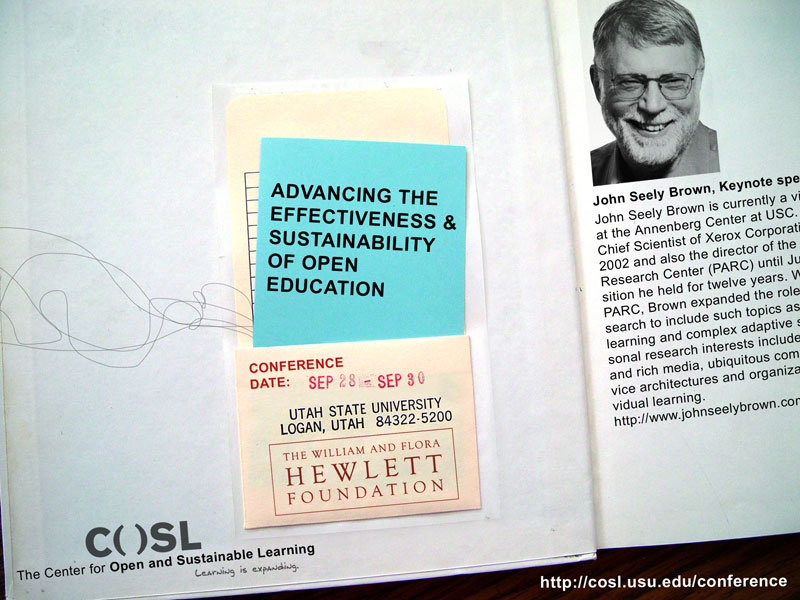 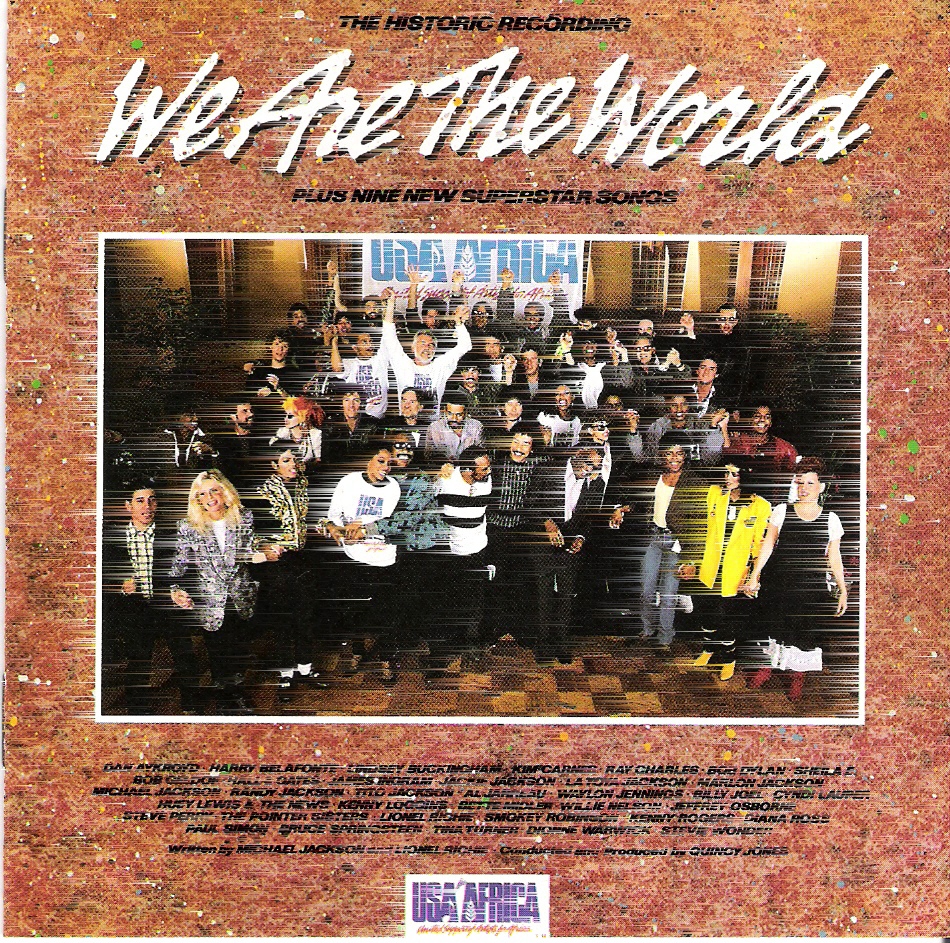 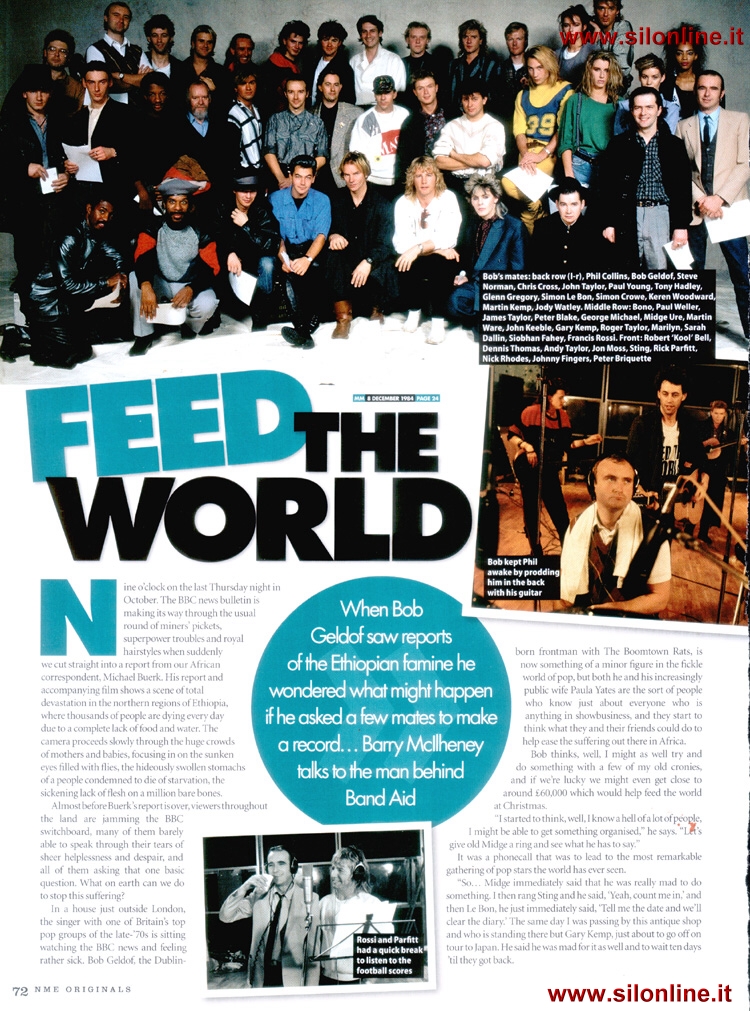 USU Case Study
Backup
How?
Increase access to educational opportunity by lowering barriers to entry for OpenCourseWare projects

Provide open source, “out of the box” OpenCourseWare Management System
2005 New Media Consortium Summer Conference ::
24
12/30/13
[Speaker Notes: MIT made a significant investment in MS CMS and customizations. This work]
How Does It Work?
Course materials come from:
SAKAI, WebCT, Blackboard,Apache, local drives

Bulk import entire working sites (zipped)

Store each individual component in the database as a reusable LO and catalog
2005 New Media Consortium Summer Conference ::
25
12/30/13
How Does It Work?
Automatically reassemble the LOs into a functioning course site

Move the LOs and the course through a supportive workflow and publish
2005 New Media Consortium Summer Conference ::
26
12/30/13
What is eduCommons NOT?
A general purpose repository system or workflow system

A Learning Management System
Not built on authenticate / join paradigm
Not gradebook, homework dropbox, announcements page
2005 New Media Consortium Summer Conference ::
27
12/30/13
Development Tools
CVS / ViewCVS
Sourceforge
Python
Zope
Plone
Squid
Twiki
Bugzilla
2005 New Media Consortium Summer Conference ::
28
12/30/13
Future Vision
eduCommons becomes the OCW platform of choice
Chrome-less content distribution by IMSCP
Cross-eduCommons search and insert
Remix with attribution (students!)
Recommender systems
Semantic web OCW
2005 New Media Consortium Summer Conference ::
29
12/30/13
Process (aka Obstacles)
Getting faculty to participate, administrative buy-in

Authoring / capturing / acquiring content

Clearing intellectual property

Managing the publication process
2005 New Media Consortium Summer Conference ::
30
12/30/13
[Speaker Notes: OCWs are great, and many institutions are interested. But The process can be expensive and time consuming!]